Сабақтың тақырыбы: Ғаламдық экологиялық проблемалар
Пәні: География
Сыныбы: 10
Ермаханова Гүлмира Өтепбергенқызы
157 Б.Пәрімбетов атындағы қазақ орта мектебі
Сабақ мақсаты
Ғаламдық экологиялық проблемаларды анықтап, оларды шешудегі алдыңғы қатарлы елдердегі әлемдік тәжірибелерді зерттейді.
Оқу мақсаты: 
10.3.2.9   ғаламдық экологиялық проблемаларды шешудегі әлемдік тәжірибені зерттеу
Бағалау  критерийі
Ғаламдық экологиялық проблемаларын талдайды
     (елімізегі проблемаларды негізге ала отырып);
Әлемегі алдыңғы қатарлы елдердегі экологиялық проблемаларды  
     шешу тәжірибесін зерттейді;
Қазақстанда экологиялық зиянды өндірістердің бірін анықтап, олардың 
    зиянды әсері мен оны шешу жолын ұсынады.
Белсенді оқу әдістері
№1тапсырма. Топтық жұмыс.
«Факт және пікір» әдісі.
Төмендегі суретте қандай ғаламдық экологиялық
 мәселелердің түрлерін көріп отырсыздар 
анықтаңыздар:
А) Суретпен, оқулықпен жұмыс:





Б)  «Борт журналы»әдісі. 
Біздің елімізде қандай 
экологиялық проблемалардың түрлері бар
анықтаңыздар:
Кестемен жұмыс:
Берілген тақырып бойынша бұрыннан білетінім
жаңадан білгенім
болжамдар
тың ақпараттар
Дескриптор:

- экологиялық саясатының ерекшеліктерін анықтайды;
- 
еліміздегі экологиялық саясатының ерекшеліктерін анықтайды;
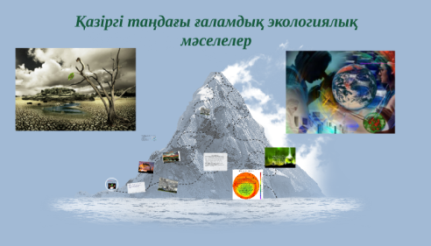 ҚБ: 

«Бір жұлдыз, бір ұсыныс» әдісі.

Ауызша тиімді кері байланыс.
Саралау әдістері
№ 2 тапсырма. Жұптық жұмыс.

А)Картаны пайдаланып, мемлекеттердегі экологиялық саясаты тұрғындардың экологиялық білі мен мәдениетін қалыптастыруға бағытталған төрт мемлекетті белгілеңіздер:
Нәтижелерін диаграммаға түсіріңіздер:
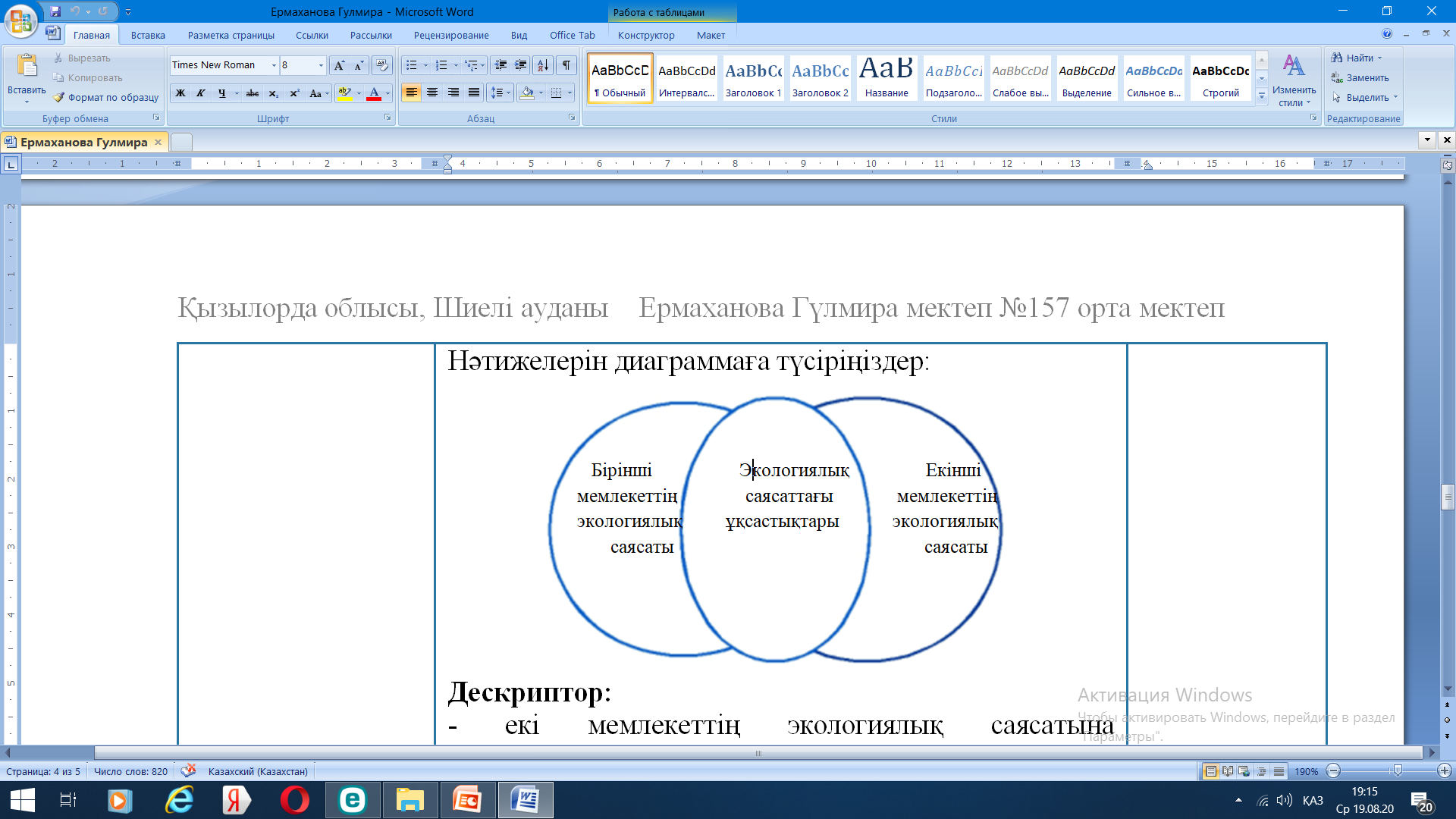 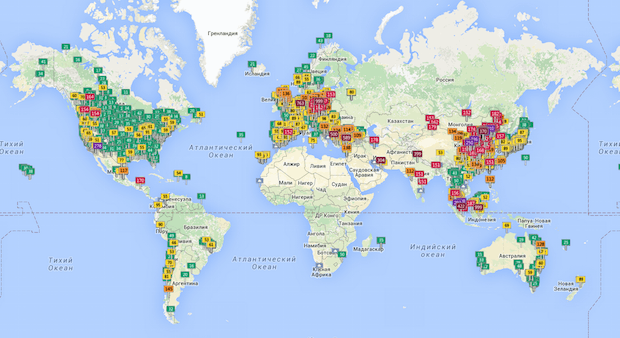 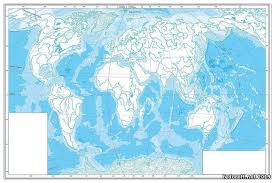 Б) «Вен диаграмма» әдісі.
 Анықталған әлемегі алдыңғы қатарлы екі елді негізе ала отырып, қосымша дереккөздерді пайдаланып, сол елдердегі экологиялық проблемаларды шешу тәжірибесіне  жоспар бойынша зерттеу жүргізіңіздер:
Жоспар:
1.Экологиялық саясатының ерекшеліктерін анықтау; 
2.Экологиялық саясаттың заңнамалық базасын қарастырады; 
3.Экологиялық саясатты реттеу мәселелерін анықтау. 
Жоспар бойынша екі мемлекетің экологиялық саясатына салыстырмалы талдау жасаңыздар:
Дескриптор:
- екі мемлекеттің экологиялық саясатына салыстырмалы талдау жасайды; 
-бір мемлекеттің экологиялық саясатының  ерекшеліктерін анықтайды; 
- эекінші мемлекеттің экологиялық саясатының ерекшеліктерін анықтайды;
 - екі мемлекеттің экологиялық саясаты арасындағы ұқсастықты анықтайды.
ҚБ: Ауызша тиімді кері байланыс
Критериалды бағалау
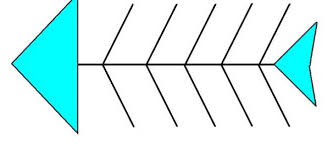 № 3 тапсырма. Жеке жұмыс.
«Фишбоун» әдісі.

Қазақстанда экологиялық зиянды өндірістердің бірін

 анықтап, олардың зиянды әсері мен оны шешу 

жолын анықтаңыздар:



Дескриптор:

еліміздегі экологиялық зиянды өндірістердің бірін анықтайды;

- зиянды әсері мен оны шешу жолын ұсынады;
Бағалау  критерийі
Қазақстанда экологиялық зиянды өндірістердің бірін анықтап, олардың 
    зиянды әсері мен оны шешу жолын ұсынады
ҚБ:  Ауызша тиімді кері байланыс.